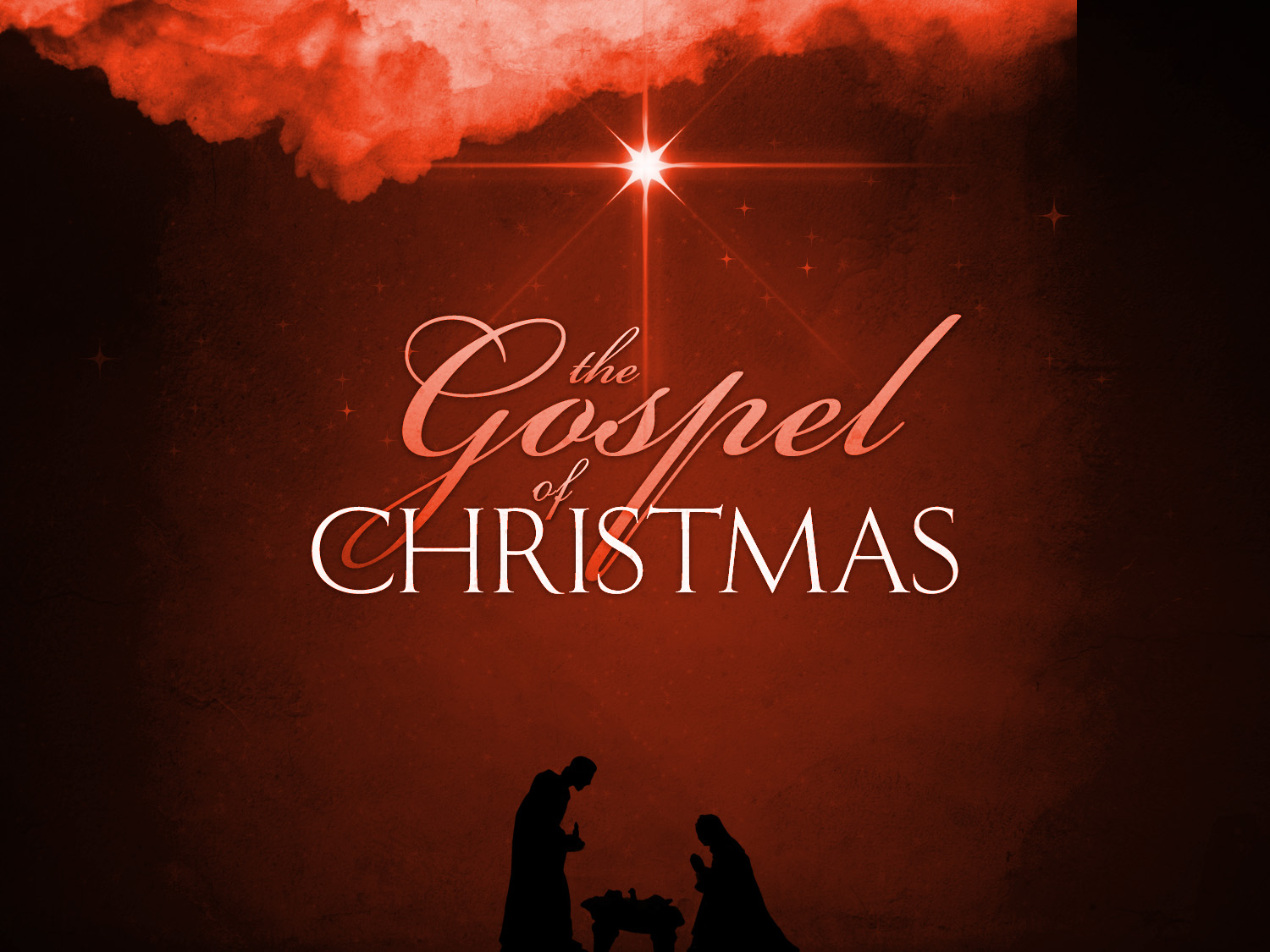 Philippians 2:5-8
(Part 2)
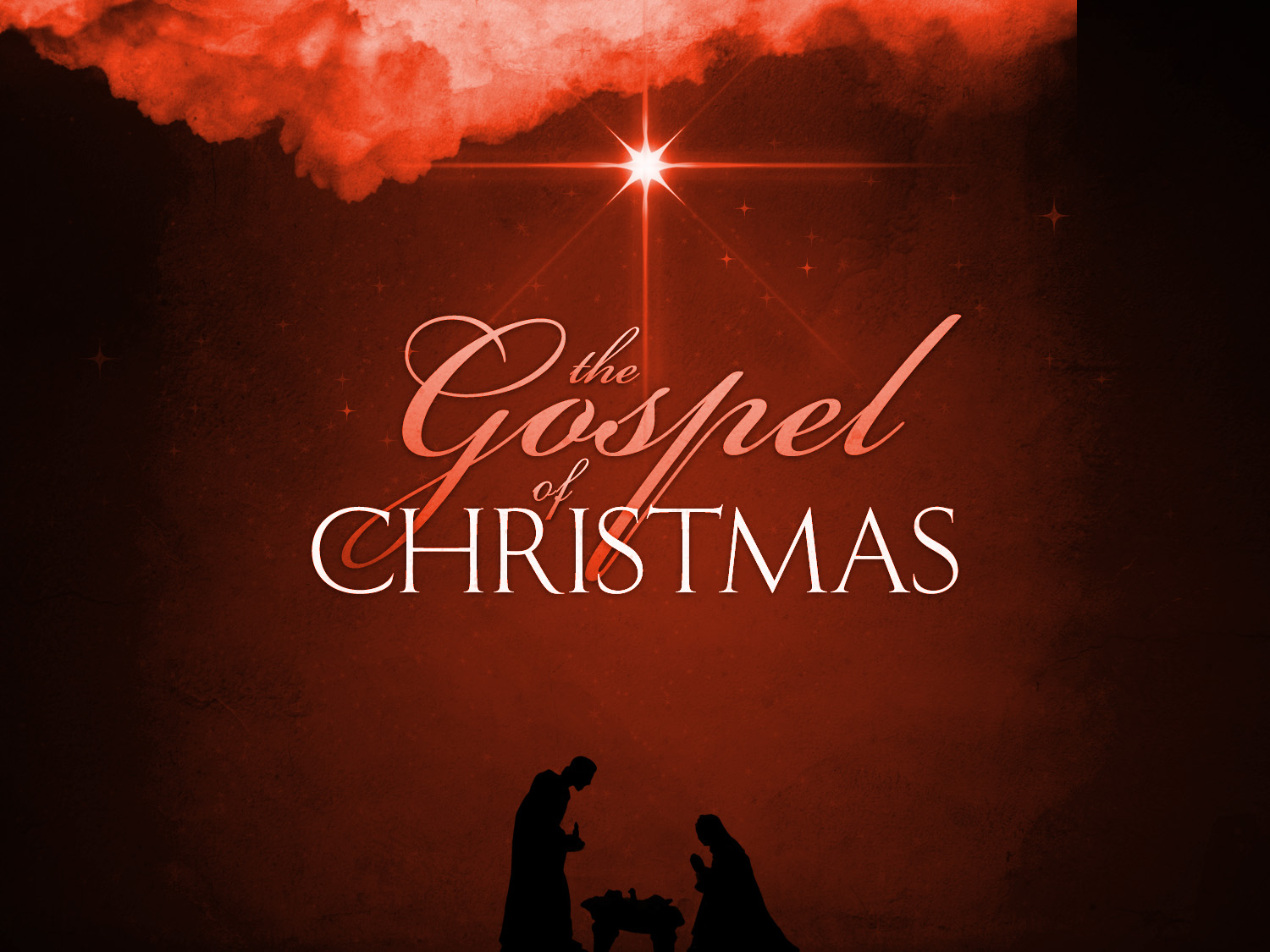 Philippians 2:5-8
5 Have this attitude in yourselves which was also in Christ Jesus, 6 who, although He existed in the form of God, did not regard equality with God a thing to be grasped, 7 but emptied Himself, taking the form of a bond-servant, and being made in the likeness of men. 8 Being found in appearance as a man, He humbled Himself by becoming obedient to the point of death, even death on a cross.
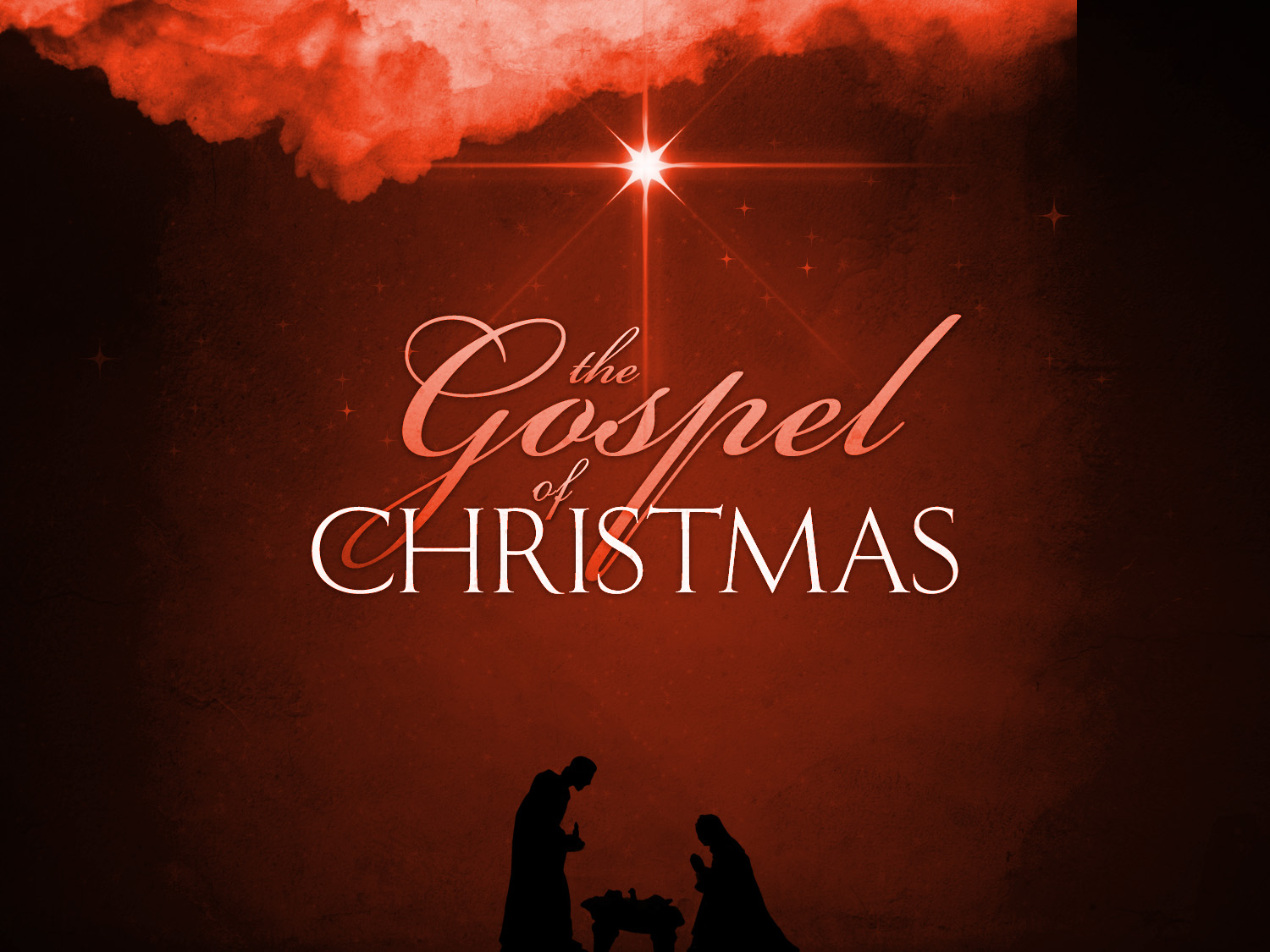 Big Idea
As followers of Christ, we are to be willing to give up our rights and to make ourselves of no reputation; dying to ourselves, so that we might glorify God and serve others even as Christ glorified God and served us as our Savior and Redeemer.
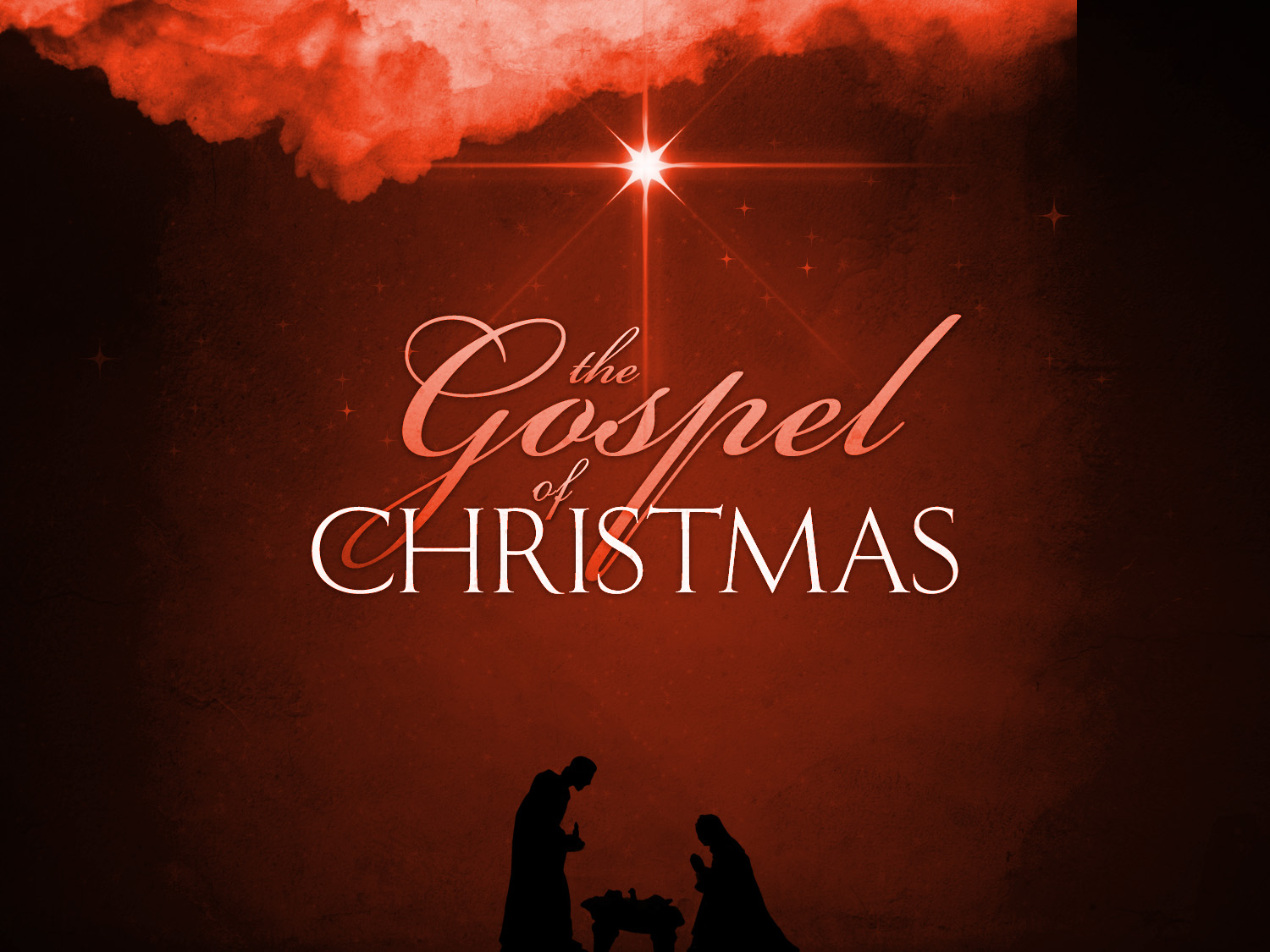 I.   Christ gave up His rights as God
who, although He existed in the form of God, did not regard equality with God a thing to be grasped… (v. 6)
John 1:9-11
“9 There was the true Light which, coming into the world, enlightens every man. 10 He was in the world, and the world was made through Him, and the world did not know Him. 11 He came to His own, and those who were His own did not receive Him.”
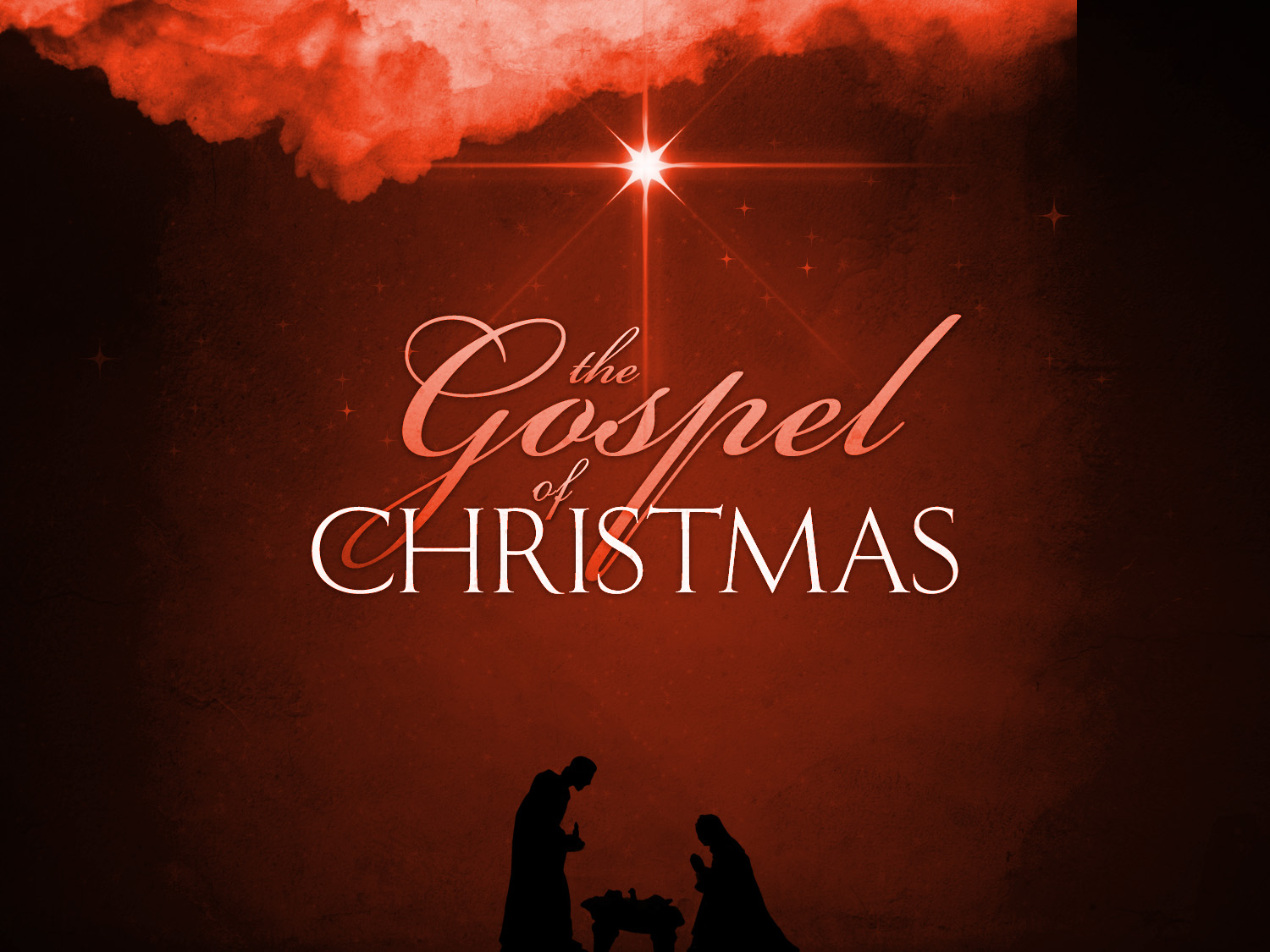 Philippians 2:6
(a paraphrase/commentary)
“who, although He [that is Christ] exists, has always existed and will always exist possessing the very nature of God, did not regard being just as much God as the Godhead and thus properly acknowledged as such something He could not give up for a time in order to save His people…”
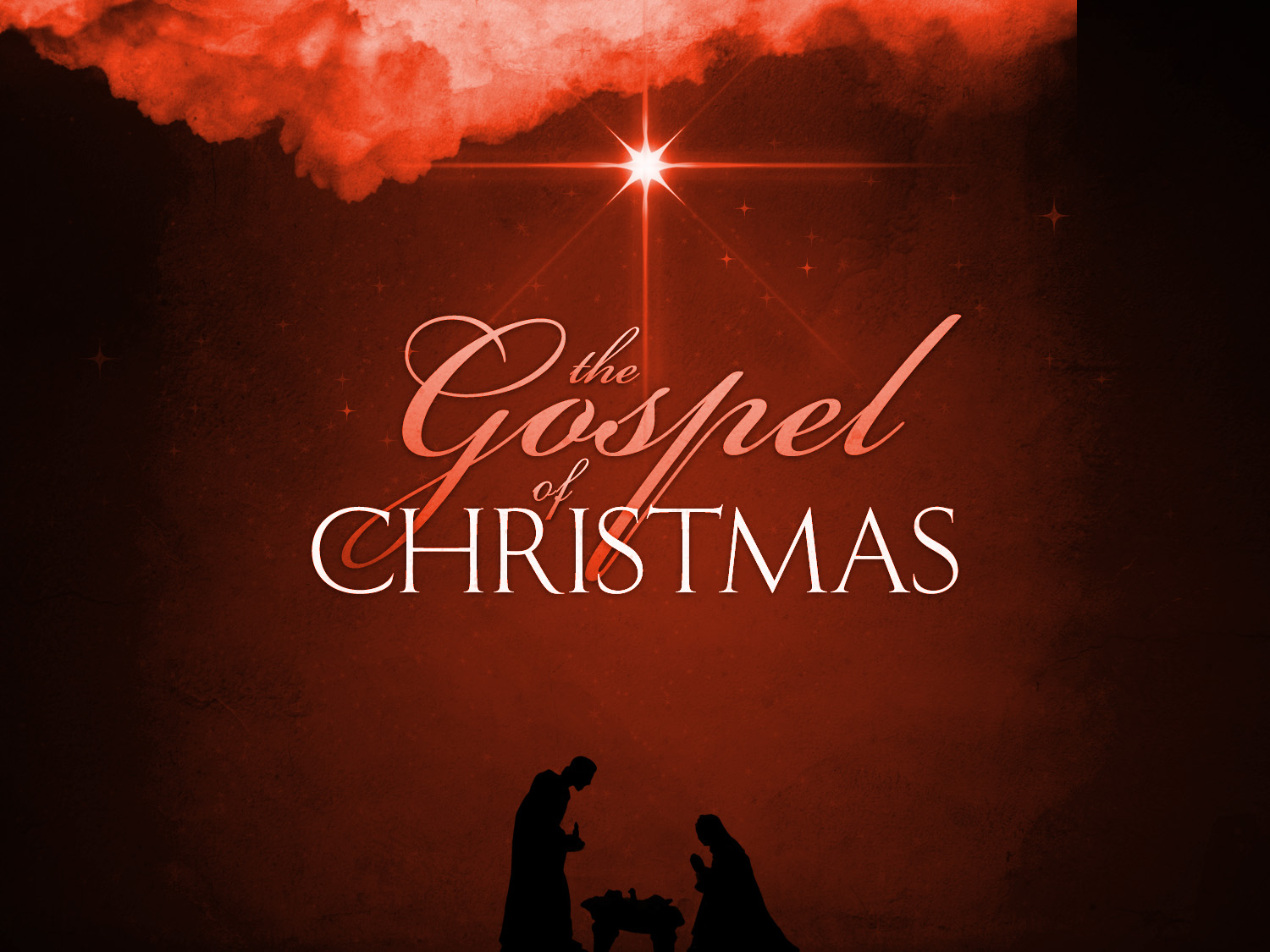 II.   Christ “emptied Himself”
who, although He existed in the form of God, did not regard equality with God a thing to be grasped, 7 but emptied Himself…(vs. 6-7a)
A. The self-emptying of Christ – what is it?
“kenoo” (kenosis) – “to empty, to make empty; or to make of no effect; to neutralize.”
“For Christ did not send me to baptize, but to preach the gospel, not in cleverness of speech, so that the cross of Christ would not be made void.”  (1 Corinthians 1:17)
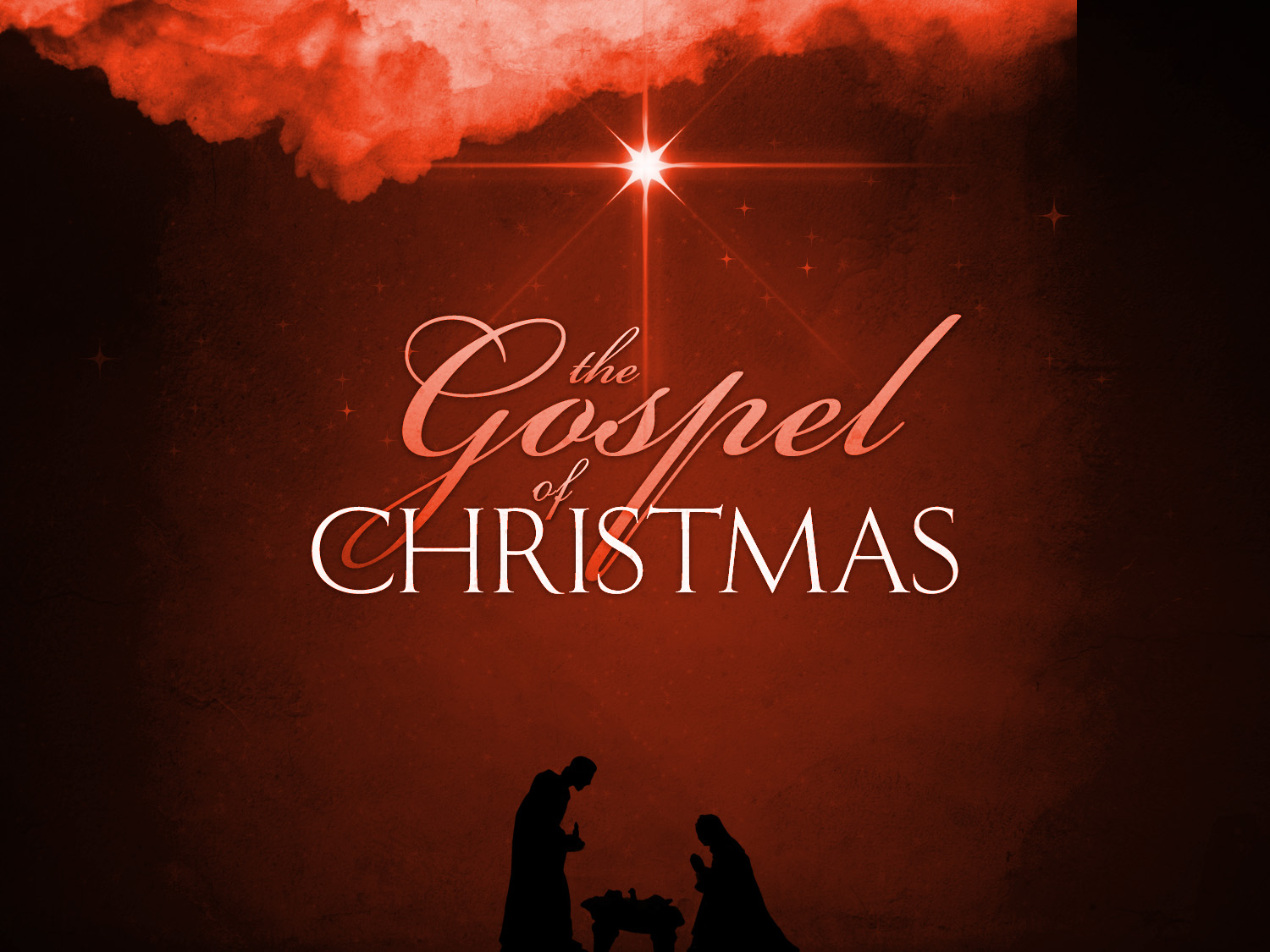 Philippians 2:6-7a
(in ESV and NKJV)
“who, though he was in the form of God, did not count equality with God a thing to be grasped, but made himself nothing”  (ESV)
“who, being in the form of God, did not consider it robbery to be equal with God, but made Himself of no reputation.” (NKJV)
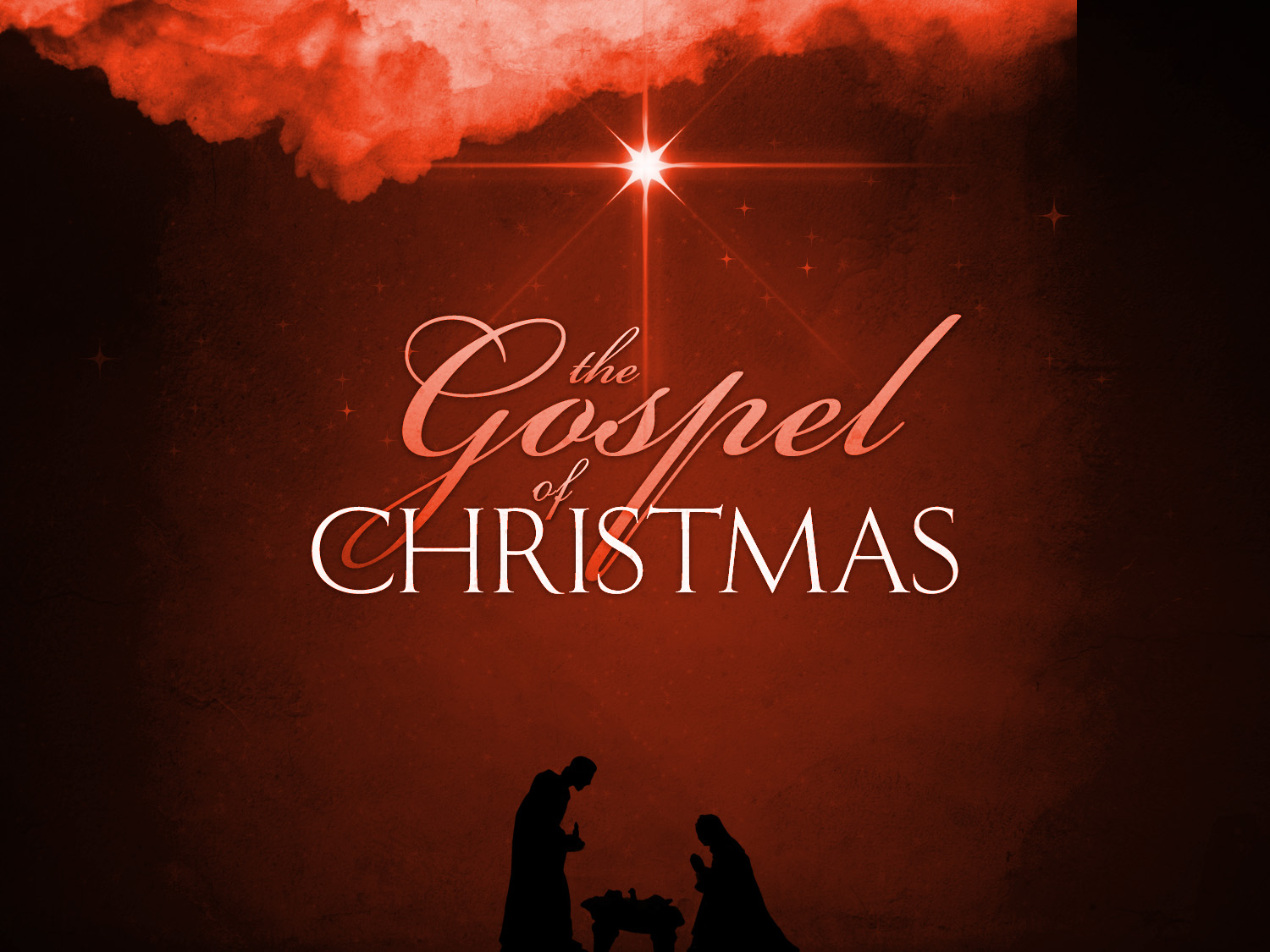 Luke 9:23; 22:42; 9:24
“If anyone wishes to come after Me, he must deny himself, and take up his cross daily and follow Me.” (Luke 9:23)
“Not My will, but Yours be done” (Luke 22:42).
“For whoever wishes to save his life will lose it, but whoever loses his life for My sake, he is the one who will save it” (Luke 9:24)
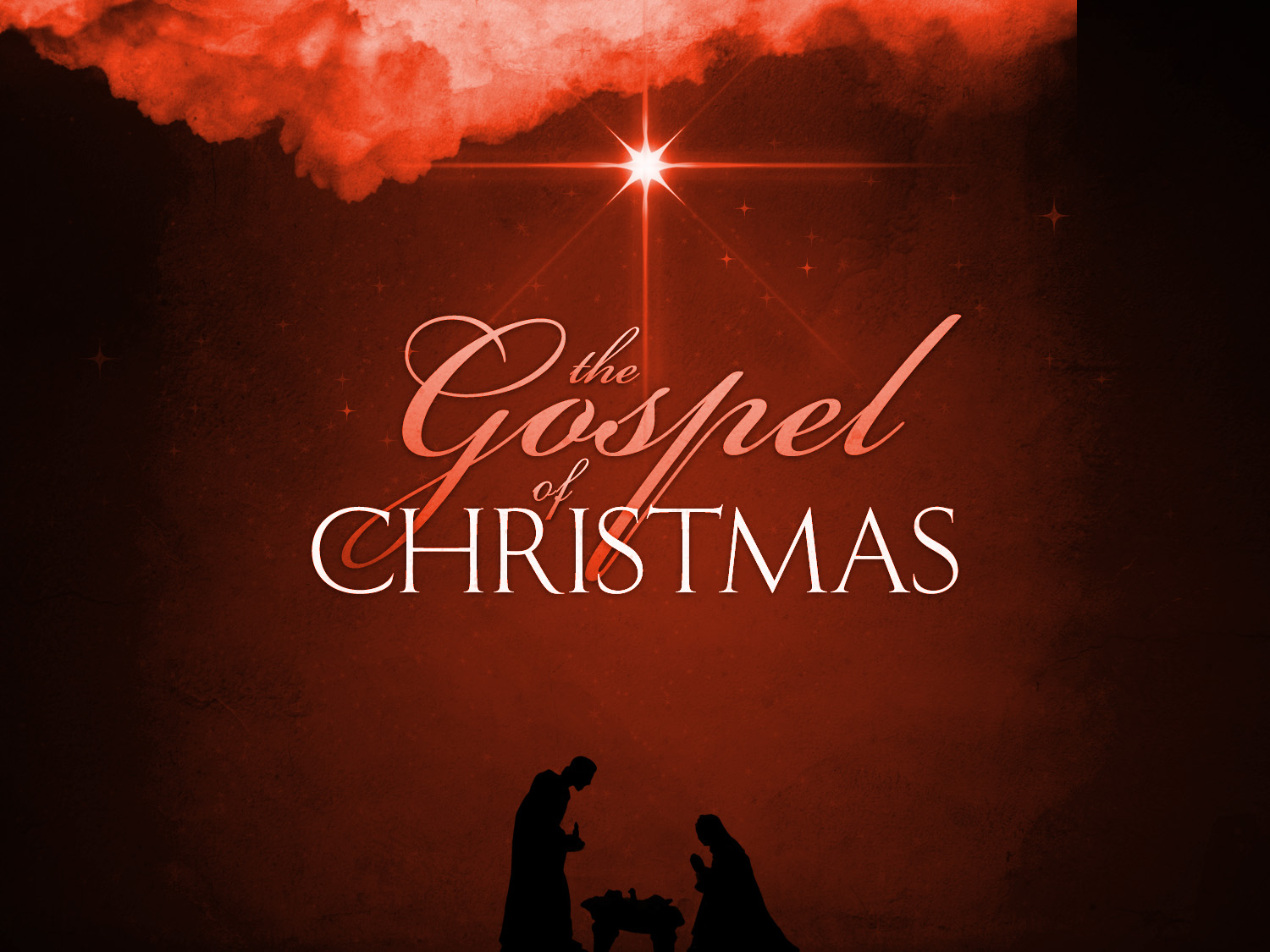 II.   Christ “emptied Himself”
who, although He existed in the form of God, did not regard equality with God a thing to be grasped, 7 but emptied Himself…(vs. 6-7a)
A. The self-emptying of Christ – what is it?
B. The self-emptying of Christ – what does it look like?
The majesty and glory of Christ was veiled in flesh
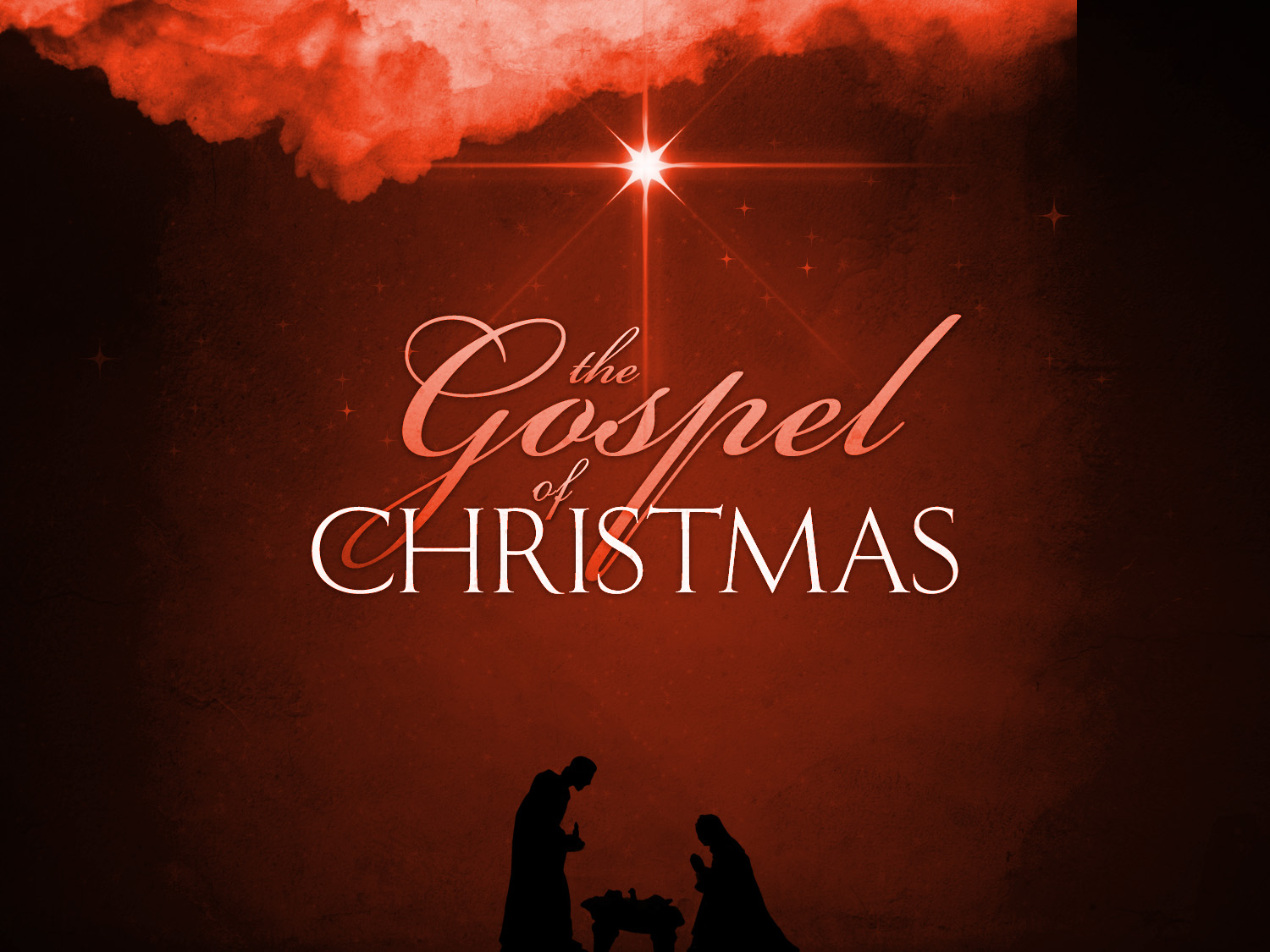 Charles Wesley
Veiled in flesh the Godhead seeHail the incarnate DeityPleased as man with man to dwellJesus, our Emmanuel
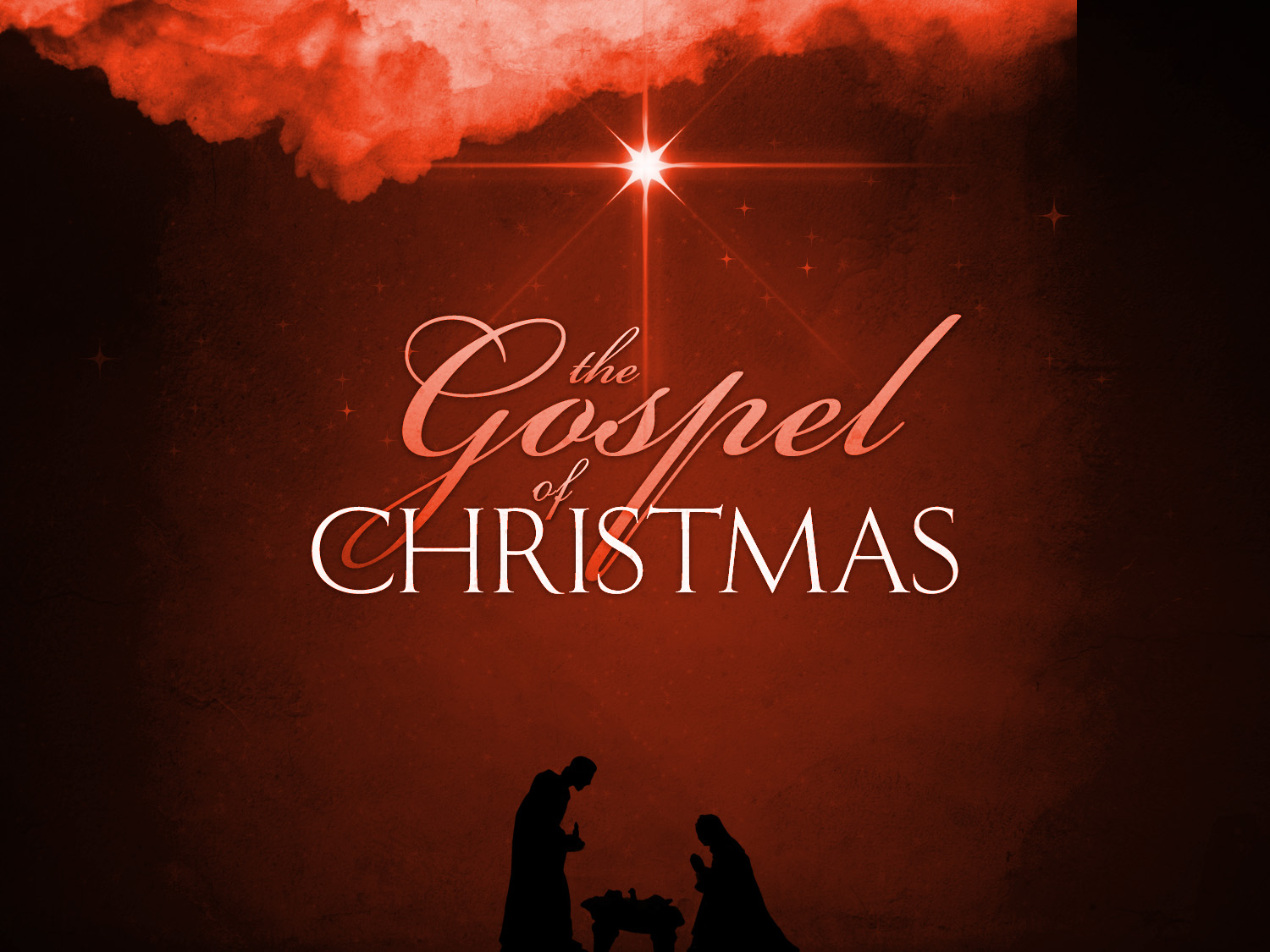 How was the glory of Christ “veiled”?
His glory was veiled in respect to His appearance (see Isaiah 53:2; 2 Peter 1:16).
His glory was veiled in respect to those who accompanied Him (see Luke 2:8-11; 13-14)
His glory was veiled in respect to His attributes.
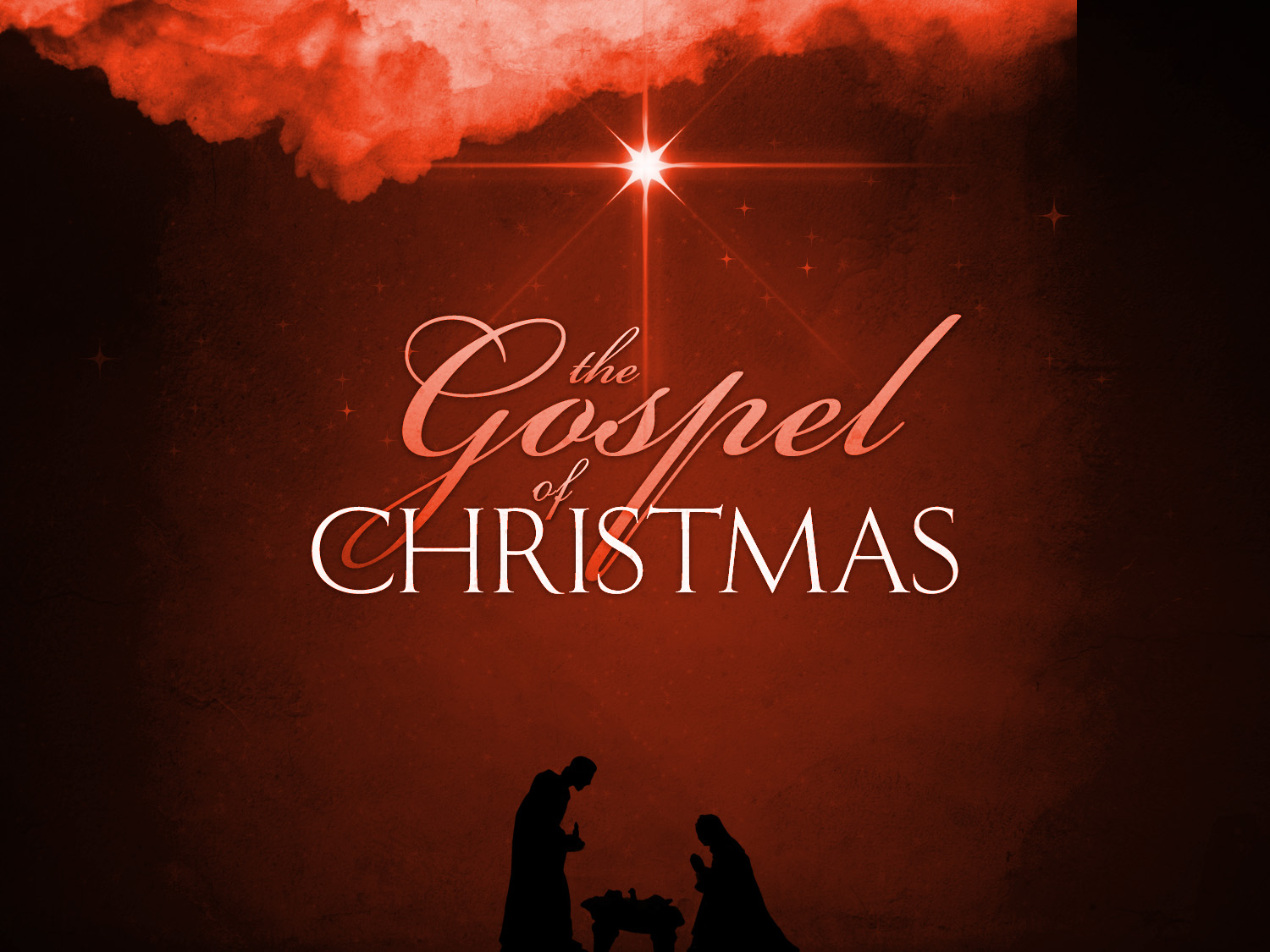 Jesus never surrenders His divine attributes:
Jesus remained omniscient (all-knowing) – see John 14:8; Matthew 24:36
Jesus remained omnipresent (every present) – see Matthew 4:12; John 1:48
Jesus remained omnipotent (all-powerful) – see John 4:6; 6:10-13
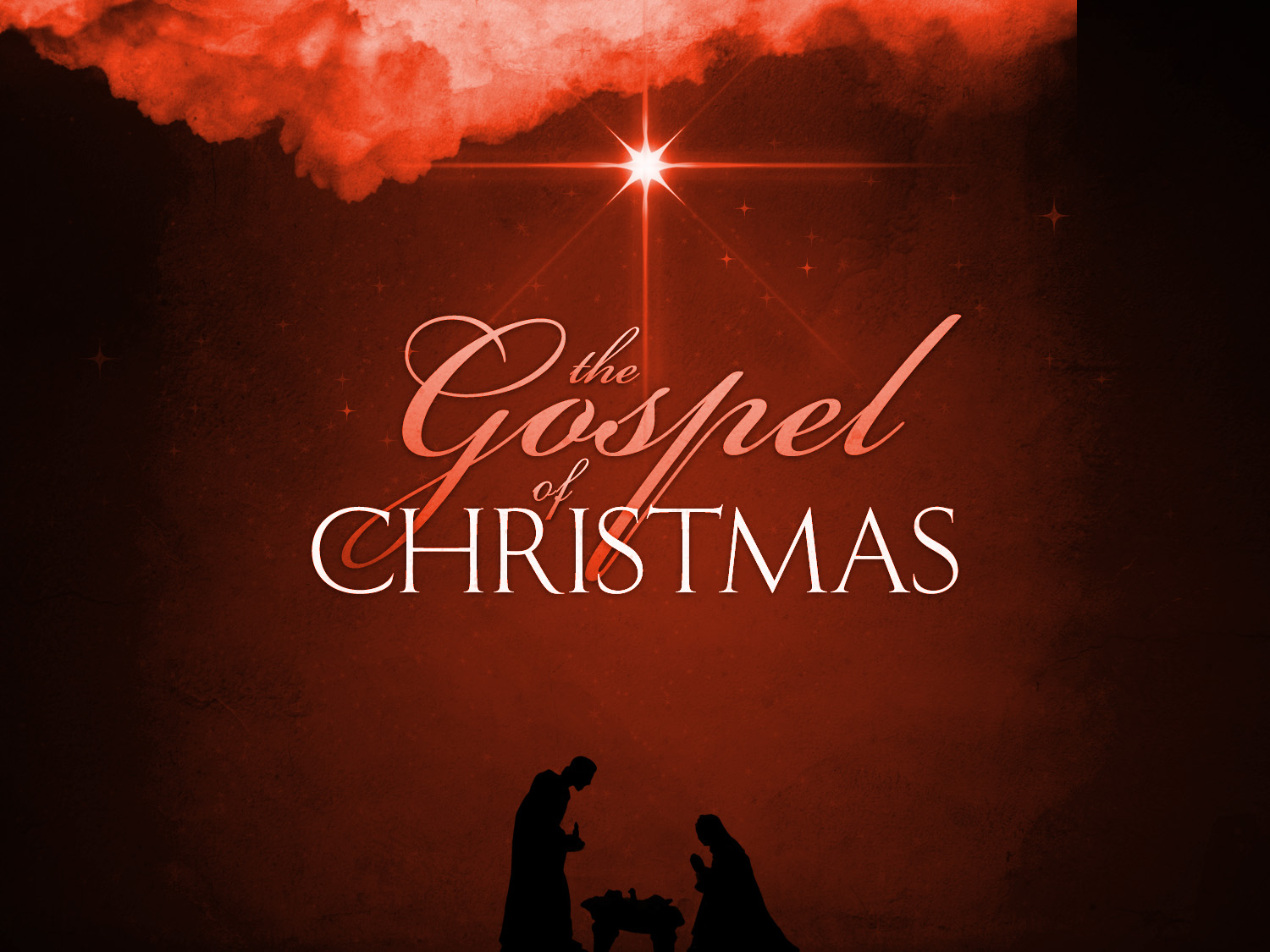 Big Idea
As followers of Christ, we are to be willing to give up our rights and to make ourselves of no reputation; dying to ourselves, so that we might glorify God and serve others even as Christ glorified God and served us as our Savior and Redeemer.
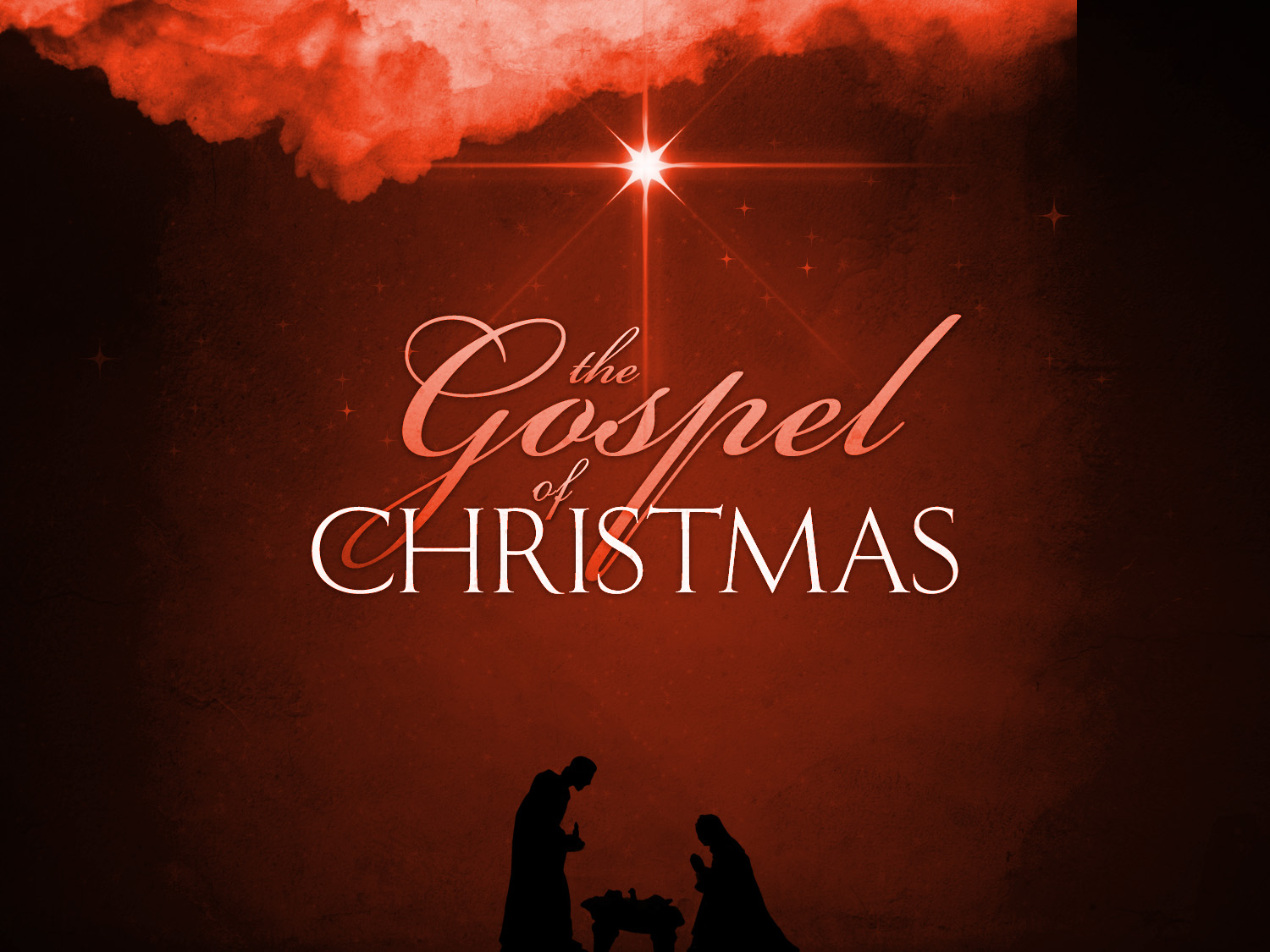 Philippians 2:5-8
(Part 2)